CARBOHIDRATOS
DRA ROSA VELEZ
CARBOHIDRATOS
Los carbohidratos, hidratos de carbono o sacáridos, son moléculas orgánicas que almacenan energía en los seres vivos. Son las biomoléculas más abundantes e incluyen: azúcares, almidones y celulosa, entre otros compuestos que se encuentran en los organismos vivos.
Los carbohidratos son la fuente primaria de energía química. 
Los más simples son los monosacáridos ("azúcares simples"). Los monosacáridos pueden combinarse para formar disacáridos ("dos azúcares") y polisacáridos (cadenas de muchos monosacáridos).
Tienen por fórmula estructural CH2O.
CARBOHIDRATOS
Los carbohidratos -o glúcidos- pueden ser moléculas pequeñas, (azúcares), o moléculas más grandes y complejas. Los organismos que realizan la fotosíntesis (plantas, algas y algunas bacterias) son los principales productores de carbohidratos en la naturaleza. La estructura de estos sacáridos puede ser lineal o ramificada, simple o compuesta y además pueden asociarse con biomoléculas de otra clase.
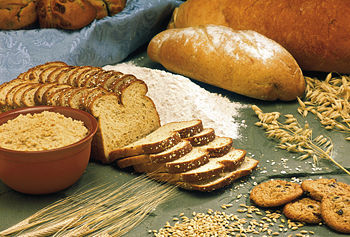 Uno de los pigmentos capaces de absorber la luz se llama clorofila, al captar esta energía las clorofilas llegan a un nivel de excitación que cede esa energía a otras moléculas que actúan como aceptores. Esta energía se puede utilizar para producir ATP a partir de ADP pero el resto es utilizado para producir carbohidratos en dos fases distintas.
 La primera fase requiere de luz solar debido a que se captura la energía proveniente del sol y se la pasa al NADH2 conocida como fase luminosa. 
La segunda fase se realiza en la ausencia de luz y aquí se realiza el almacenamiento de energía solar capturada durante la fase luminosa, este proceso se conoce como fase oscura.
Importancia de los Carbohidratos
Los carbohidratos desempeñan diferentes funciones vitales en todos los seres vivos, estos juegan un papel central en el ciclo energético de la biosfera.
Elementos estructurales: La celulosa en las paredes de las plantas, los polisacáridos de las paredes bacterianas y también conforman el exoesqueleto de los antrópodos.
Almacenamiento de energía: Los carbohidratos se almacenaran en forma de polisacáridos, en las plantas en forma de almidón, en los animales en forma de glucosa y en las bacterias en forma de dextrosas.
Los azúcares ribosa y desoxirribosa forman parte de la trama estructural del RNA y DNA. La flexibilidad conformacional de los anillos de estos azúcares es vital para la expresión y almacenamiento de la información genética.
El ATP es la unidad biológica de energía libre, es un derivado del azúcar fosforilado.
Son intermediarios metabólicos ya que juegan un papel importante en la glucolisis de donde se obtiene la energía de manera inmediata.
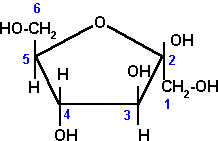 Estructura Química
Su fórmula empírica es (CH2O)n
Esta fórmula explica el origen del término “carbohidrato” pues los componentes son átomos de carbono (“carbo”) y los átomos del agua (por lo tanto, “hidrato”). Aunque los hidratos de carbono están formados principalmente por estos tres átomos, existen algunos carbohidratos con nitrógeno, fósforo o azufre.
En su forma básica, los carbohidratos son azúcares simples o monosacáridos. 
Estos azúcares simples se pueden combinar entre sí para formar carbohidratos más complejos.
Estructura Química
La combinación de dos azúcares simples es un disacárido. Los oligosacáridos contienen entre dos a diez azúcares simples, y los polisacáridos son los carbohidratos más grandes, formados por más de diez unidades de monosacáridos.

La estructura de los carbohidratos determina cómo se almacena la energía en sus enlaces durante su formación por fotosíntesis, y también cómo se rompen estos enlaces durante la respiración celular.
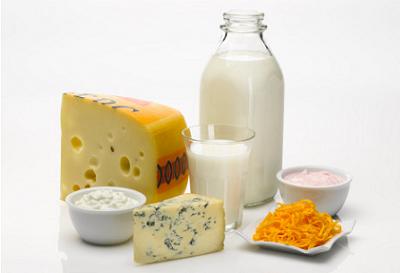 Clasificación :
Hay tres tipos principales de carbohidratos, clasificados de acuerdo con el número de moléculas de azúcar que contienen.
 Los monosacáridos como la ribosa, la glucosa y la fructosa, galactosa contienen sólo una molécula de azúcar. 
Los disacáridos consisten en dos moléculas de azúcar simples unidas covalentemente. Ejemplos familiares son la sacarosa (azúcar de caña)( glucosa + fructosa ) , la maltosa (azúcar de malta) ( 2 glucosas) y la lactosa (azúcar de la leche) ( glucosa+galactosa). 
Los polisacáridos  como la celulosa y el almidón, contienen muchas moléculas de azúcar simples unidas entre sí.
Monosacáridos
Es la unidad básica de los carbohidratos. 
Son aquellos que no pueden ser hidrolizados (separación de una molécula en dos o más moléculas menores por reaccionar con el agua).
Su fórmula empírica es (CH2O)n
Tienen la terminación OSA.
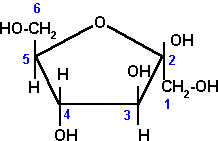 Desde el punto de vista químico, los monosacáridos pueden ser aldehídos o cetonas, dependiendo de donde se ubique el grupo carbonilo (C=O) en los carbohidratos lineales. Estructuralmente, los monosacáridos pueden formar cadenas lineales o anillos cerrados.
Los monosacáridos se agrupan en dos clases generales aldosas y cetosas. 
Se clasifican según el número de sus carbonos y la naturaleza química de su grupo carbonilo. 
Su cadena no está ramificada y todos los átomos contienen por lo menos un grupo alcohol (-OH), el átomo de carbono restante tiene unido un grupo carbonilo (C=O). Si este grupo carbonilo es el extremo de la cadena se trata de un grupo aldehído (CHO), si el carbono está en cualquier otra posición se trata de una cetona (-CO-).
Debido a que los monosacáridos poseen grupos hidroxilo, la mayoría son solubles en agua e insolubles en solventes no-polares.
Dependiendo del número de carbonos que tenga en su estructura, un monosacárido tendrá distintos nombres, por ejemplo: triosa (si tiene 3 átomos de C), pentosa (si tiene 5C) y así sucesivamente.
El gliceraldehído, la ribosa y la glucosa contienen, además de los grupos hidroxilo, un grupo aldehído, que se indica en violeta; se llaman azúcares de aldosa (aldosas). 
La dihidroxiacetona, la ribulosa y la fructosa contienen un grupo cetona, indicado en pardo, y se llaman azúcares de cetosa (cetosas).
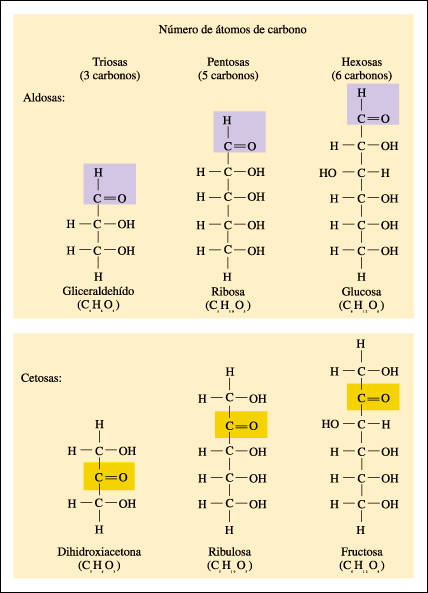 La molécula pasa por la forma de cadena abierta en su transición de una forma estructural a la otra. La única diferencia en los dos anillos es la posición del grupo hidroxilo unido al átomo de carbono 1; en la forma alfa, está por debajo del plano del anillo y en la forma beta, por encima de éste

La glucosa tiene la fórmula molecular C6H12O6 y constituye una hexosa. La galactosa ( leche ), fructosa ( miel) también tienen la misma estructura molecular por tanto son isoméricas.
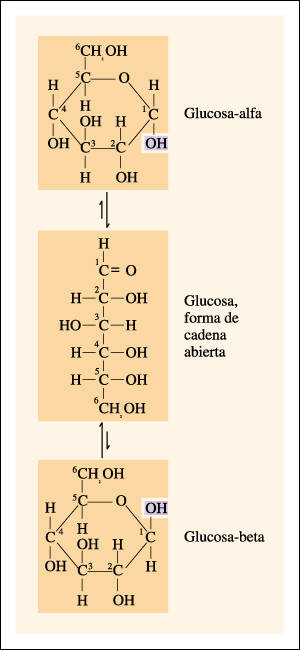 Disacáridos
Los disacáridos son azúcares dobles que se forman al juntar dos monosacáridos en un proceso químico llamado síntesis de deshidratación, porque se pierde una molécula de agua durante la reacción. También se le conoce como una reacción de condensación.
Así, un disacárido es cualquier sustancia que se compone de dos moléculas de azúcares simples (monosacáridos) vinculadas entre sí a través de un enlace glicosídico.
Los ácidos tienen la capacidad de romper estos enlaces, por esta razón, los disacáridos pueden ser digeridos en el estómago.
Disacáridos
Los disacáridos son generalmente solubles en agua y dulces cuando se ingieren. Los tres disacáridos principales son sacarosa, lactosa y maltosa: la sacarosa proviene de la unión de glucosa y fructosa; la lactosa proviene de la unión de glucosa y galactosa; y la maltosa proviene de la unión de dos moléculas de glucosa.
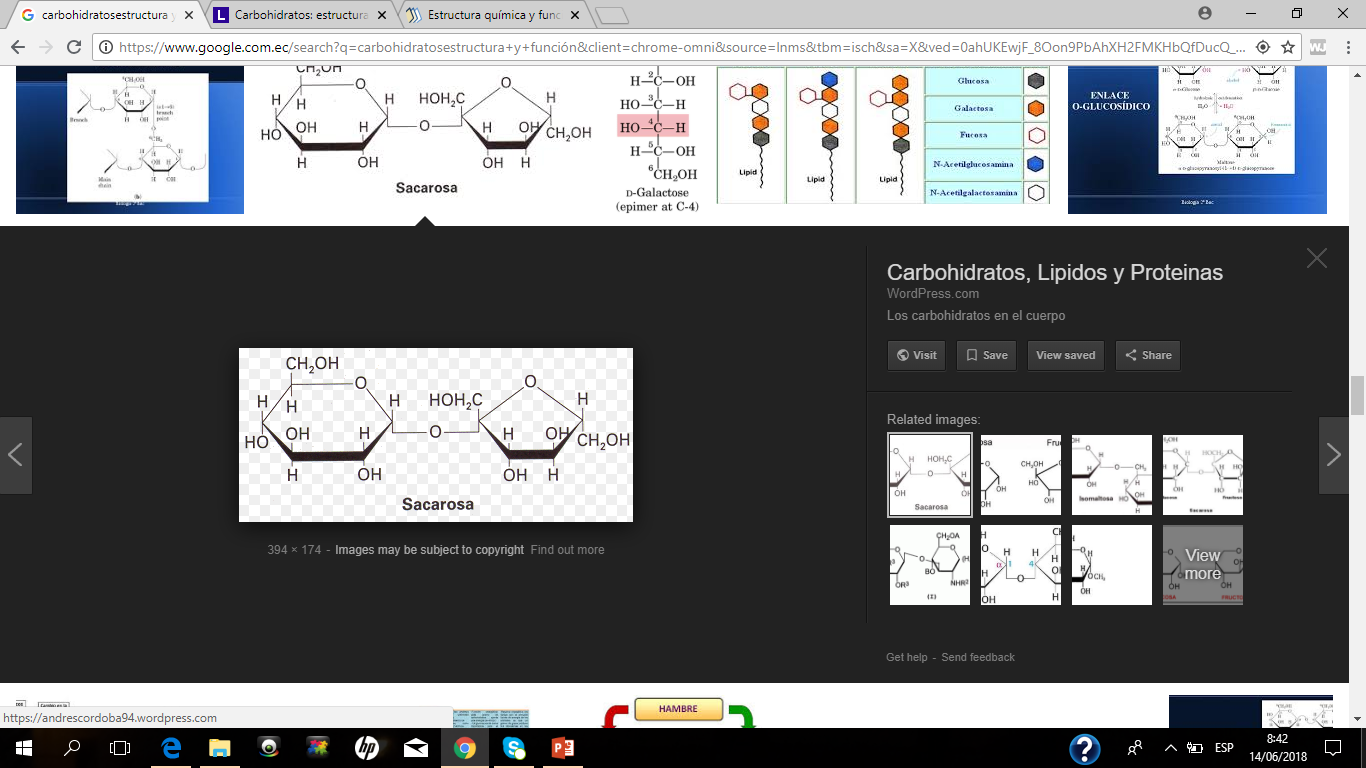 Oligosacáridos
Los oligosacáridos son polímeros complejos formados por pocas unidades de azúcares simples, es decir, entre 3 a 9 monosacáridos.
La reacción es la misma que forma los disacáridos, pero también provienen de la ruptura de moléculas de azúcar más complejas (polisacáridos).
La mayoría de los oligosacáridos se encuentran en las plantas y actúan como fibra soluble, lo que puede ayudar a prevenir el estreñimiento.
Oligosacáridos
Sin embargo, los seres humanos no poseen las enzimas para digerirlos en su mayoría, a excepción de la maltotriosa.

Poe esto los oligosacáridos que no son digeridos inicialmente en el intestino delgado, pueden ser degradados por las bacterias que normalmente habitan en el intestino grueso a través de un proceso de fermentación. Los prebióticos cumplen esta función, servir de alimento a las bacterias beneficiosas.
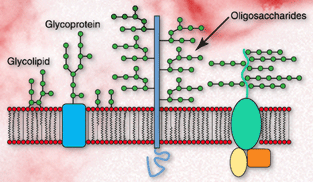 Polisacáridos
Los polisacáridos son los polímeros de sacáridos más grandes, están formados por más de 10 (hasta miles) unidades de monosacáridos dispuestos de manera lineal o ramificada. Las variaciones en la disposición espacial es lo que les confiere las múltiples propiedades a estos azúcares.
Los polisacáridos pueden estar compuestos por un mismo monosacárido o por combinación de diferentes monosacáridos. Si se forman por unidades repetidas del mismo azúcar se llaman homopolisacáridos como el glucógeno y el almidón, que son los carbohidratos de almacenamiento de animales y plantas, respectivamente.
Si el polisacárido se compone por unidades de distintos azúcares se les llama heteropolisacáridos. La mayoría contienen solo dos unidades diferentes y suelen asociarse con proteínas (glucoproteínas, como la gammaglobulina del plasma sanguíneo) o lípidos (glicolípidos, como los gangliósidos).
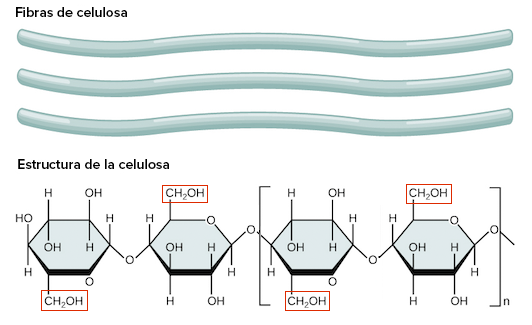